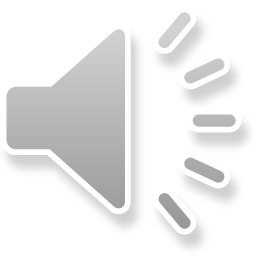 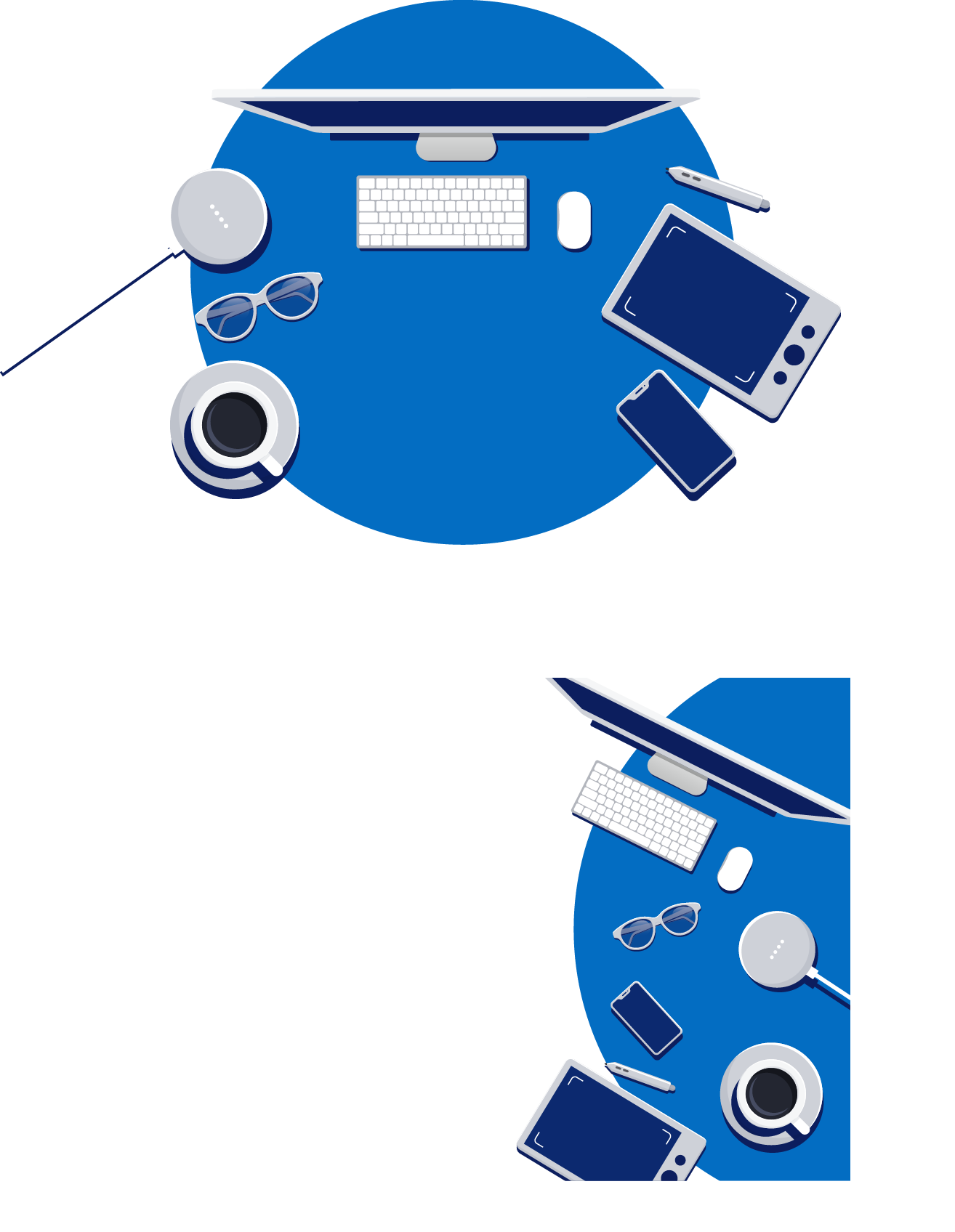 共赢
我是购机小助手
项目成果展示
创新
班级
第几小组
广东梅县外国语学校
合作
小组成员姓名
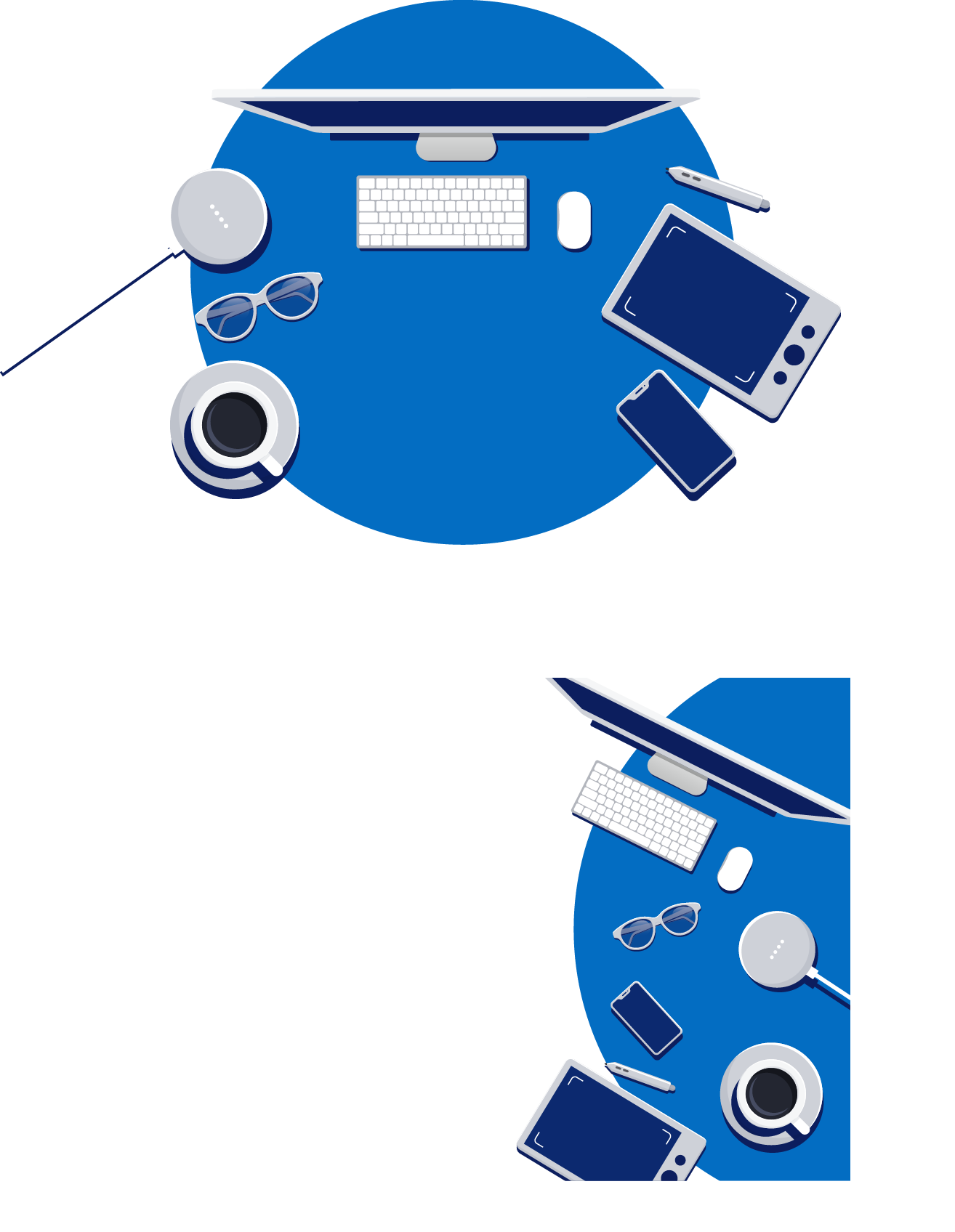 05
06
04
02
03
01
成员简介
实践过程
方案设计
经验总结
项目问题
成果汇总
目 录
Contents
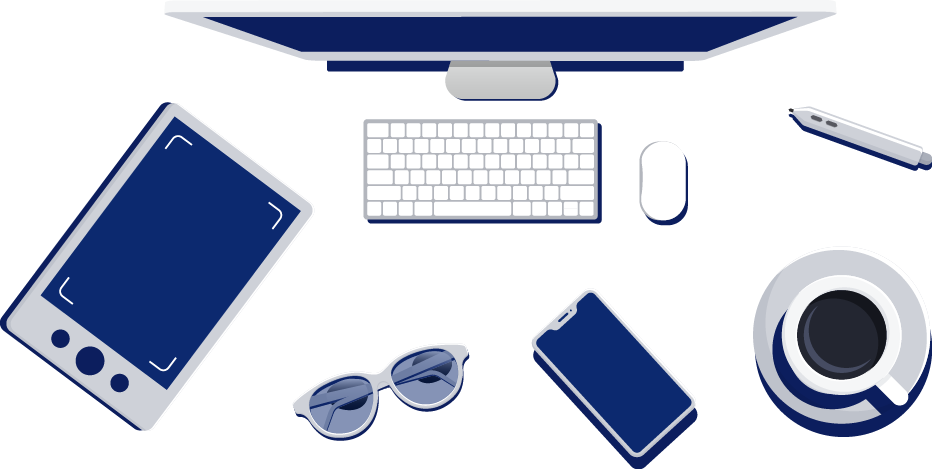 Part 01
小组成员简介
您的内容打在这里，或者通过复制您的文本后，在此框中选择粘贴，并选择只保留文字。
一、小组成员简介
添加标题
请在此添加您的文字内容，
请在此添加您的文字内容。
添加标题
添加标题
请在此添加您的文字内容，
请在此添加您的文字内容。
请在此添加您的文字内容，
请在此添加您的文字内容。
4
5
2
1
3
添加标题
添加标题
请在此添加您的文字内容，
请在此添加您的文字内容。
请在此添加您的文字内容，
请在此添加您的文字内容。
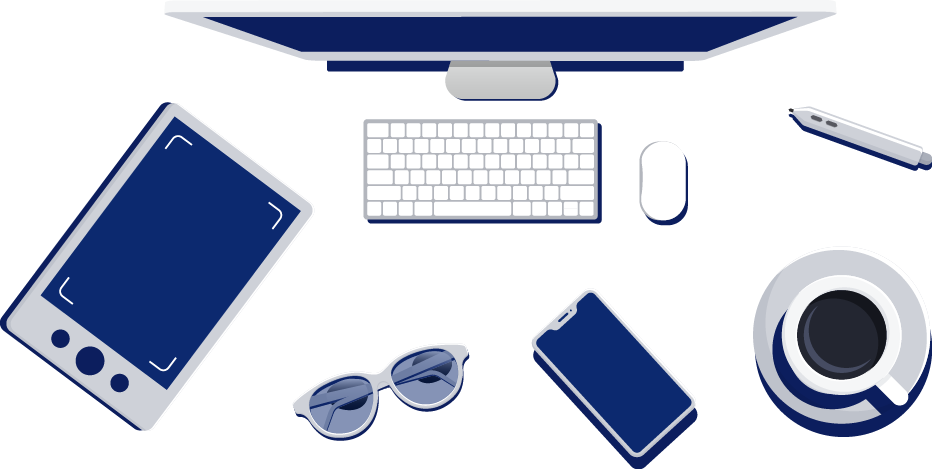 Part 02
项目问题
您的内容打在这里，或者通过复制您的文本后，在此框中选择粘贴，并选择只保留文字。
二、项目问题
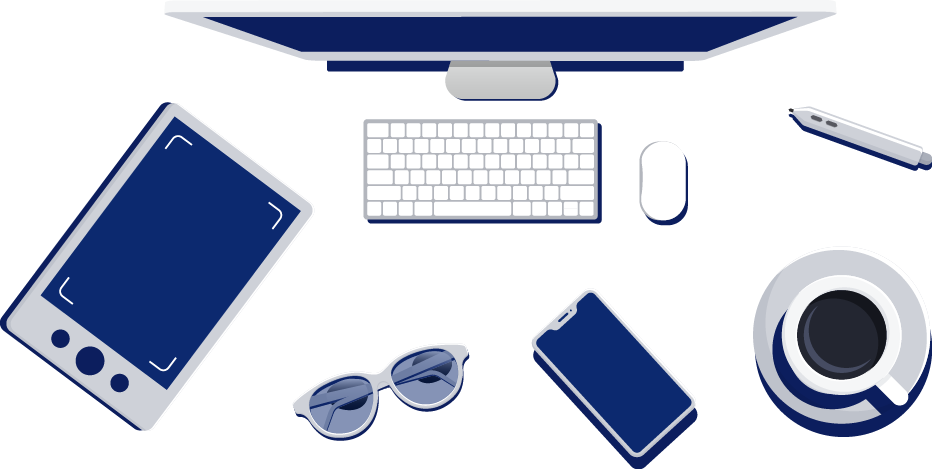 Part 03
项目方案设计
您的内容打在这里，或者通过复制您的文本后，在此框中选择粘贴，并选择只保留文字。
三、设计项目方案
知识学习
实施步骤
预期成果
请在此处添加具体内容，请言简意赅，简单说明即可，不必繁琐。
请在此处添加具体内容，请言简意赅，简单说明即可，不必繁琐。
请在此处添加具体内容，请言简意赅，简单说明即可，不必繁琐。
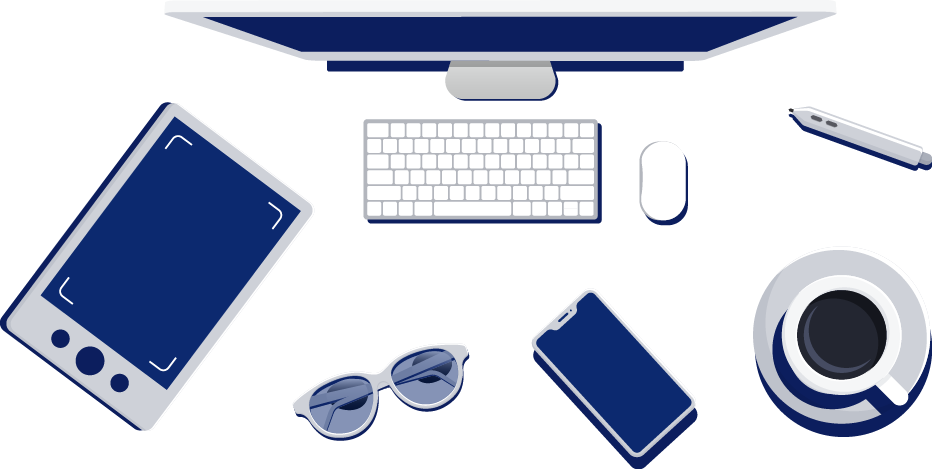 Part 04
项目实践过程
您的内容打在这里，或者通过复制您的文本后，在此框中选择粘贴，并选择只保留文字。
四、项目实践过程
请在此处添加具体内容，请言简意赅，简单说明即可，不必繁琐。 如需更改请在（设置形状格式）菜单下（文本选项）中调整
01
02
03
输入标题文本
输入标题文本
输入标题文本
请在此处添加具体内容，请言简意赅，简单说明即可，不必繁琐。
请在此处添加具体内容，请言简意赅，简单说明即可，不必繁琐。
请在此处添加具体内容，请言简意赅，简单说明即可，不必繁琐。
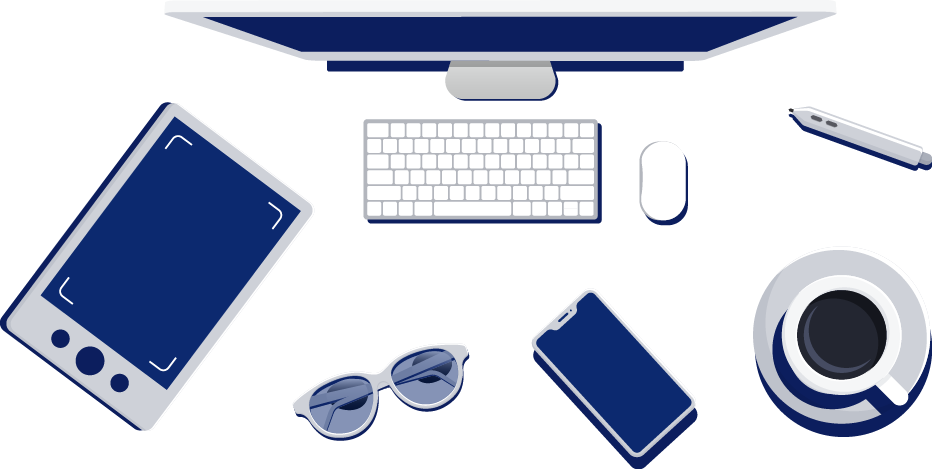 Part 05
项目成果汇报
您的内容打在这里，或者通过复制您的文本后，在此框中选择粘贴，并选择只保留文字。
五、项目成果汇报
输入标题文本
您的内容打在这里，或者通过复制您的文本后，在此框中选择粘贴，并选择只保留文字。
输入标题文本
输入标题文本
您的内容打在这里，或者通过复制您的文本后，在此框中选择粘贴，并选择只保留文字。
您的内容打在这里，或者通过复制您的文本后，在此框中选择粘贴，并选择只保留文字。
输入标题文本
输入标题文本
您的内容打在这里，或者通过复制您的文本后，在此框中选择粘贴，并选择只保留文字。
您的内容打在这里，或者通过复制您的文本后，在此框中选择粘贴，并选择只保留文字。
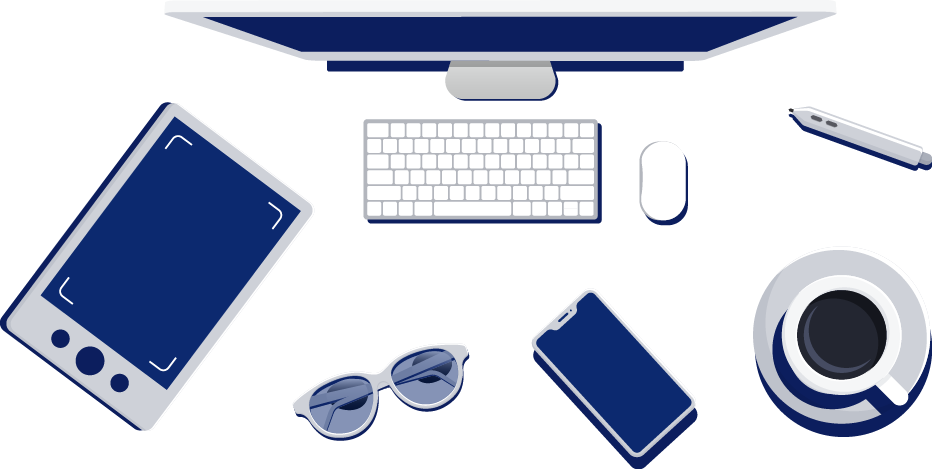 Part 06
经验总结
您的内容打在这里，或者通过复制您的文本后，在此框中选择粘贴，并选择只保留文字。
六、经验总结
A
C
B
B
添加标题
此处添加详细文本描述，建议与标题相关并符合整体语言风格，语言描述尽量简洁生动。 单击此处添加标题
A
C
添加标题
此处添加详细文本描述，建议与标题相关并符合整体语言风格，语言描述尽量简洁生动。 单击此处添加标题
添加标题
此处添加详细文本描述，建议与标题相关并符合整体语言风格，语言描述尽量简洁生动。 单击此处添加标题
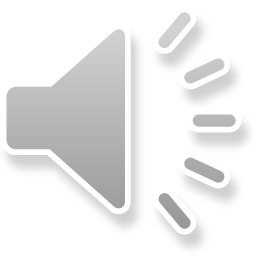 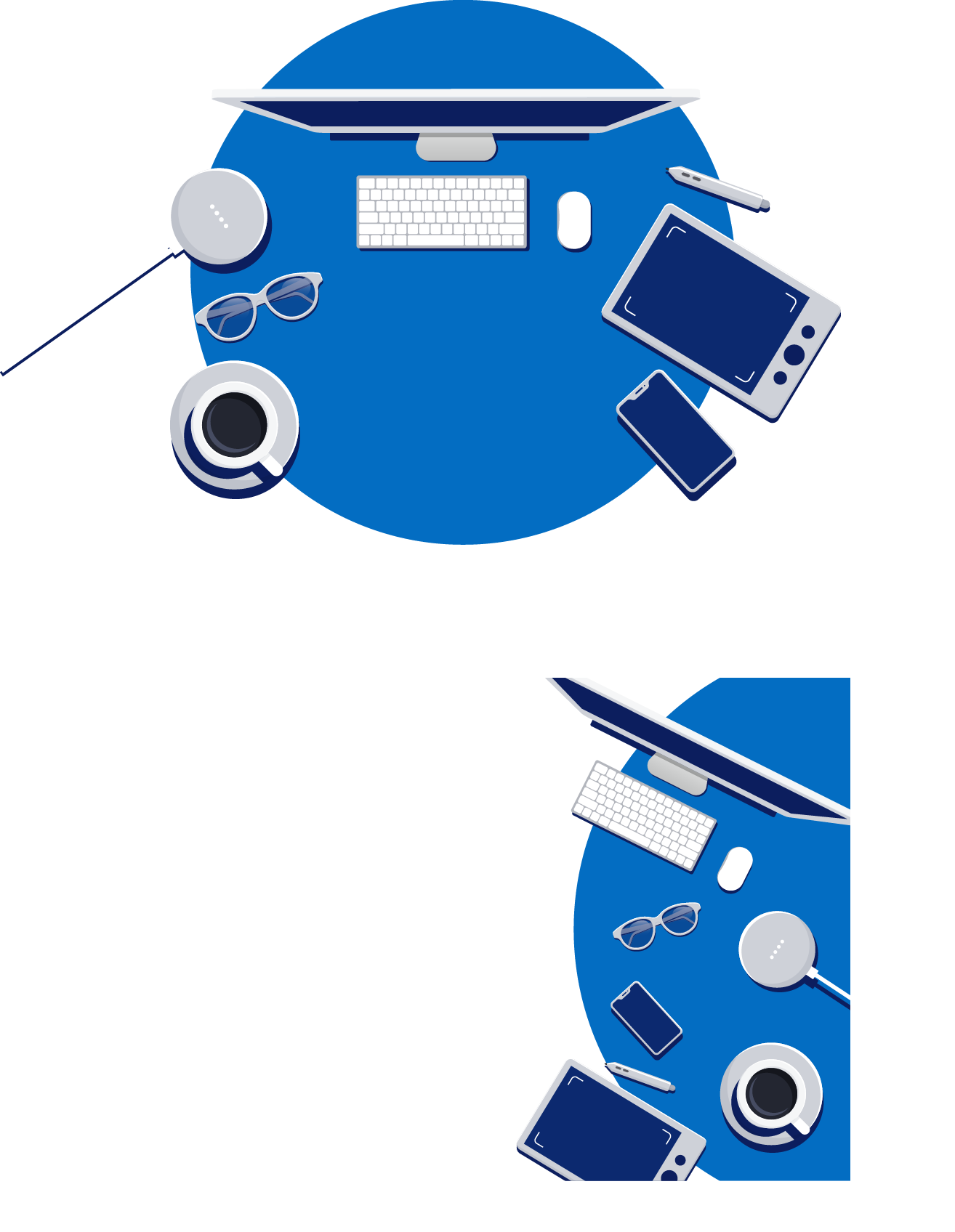 共赢
创新
谢 谢
合作